Matériel
Thème de la séance:
Occuper l’espace en Largeur et Profondeur
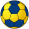 20
On a le ballon
Conserver /Progresser
Déséquilibrer/Finir
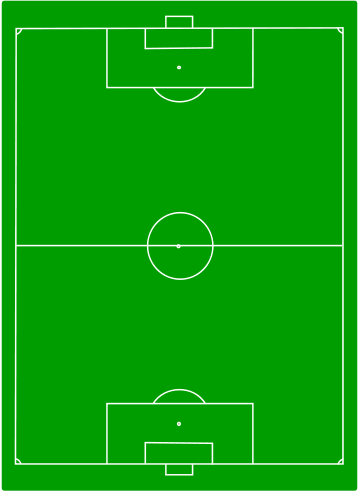 2
0
8
2
20
6
S’opposer  la Progression
S’opposer pour Protéger son but
On a pas le ballon
Déplacement joueur
Déplacement Ballon
Déplacement joueur/Ballon
exercices
Temps :9’*6
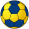 Consignes:
 l’application des gestes demandés
Faire des groupes de trois joueur
-Différents thèmes changer de joueur toute les trois minutes
      -1)jonglerie individuellement
      -2)conduite de balle en touchant le ballon a chaque pas puis passe
      -3)le joueur qui a le ballon le lance au dessus du joueur pour une remise de la tête avec extension
      - 4)le joueur central fait une remise du pied fort en passant a chaque fois entre les cônes
     -5)conduite de balle puis passage entre les puces par l’extérieur puis passe et prendre la place et ainsi de suite
    -6)réaliser une touche au partenaire qui réalise un contrôle avec un défenseur dans le dos
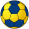 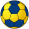 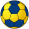 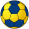 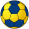 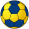 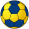 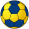 Matériel
Thème de la séance:
Occuper l’espace en Largeur et Profondeur
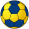 20
On a le ballon
Conserver /Progresser
Déséquilibrer/Finir
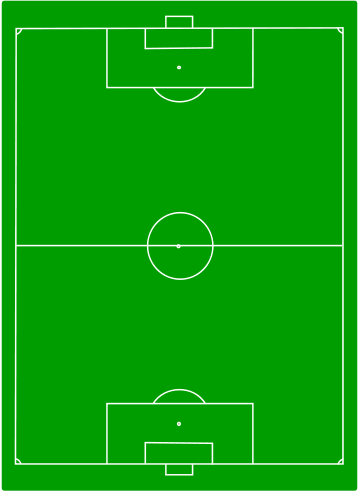 2
0
8
2
20
6
S’opposer  la Progression
S’opposer pour Protéger son but
On a pas le ballon
Déplacement joueur
Déplacement Ballon
Déplacement joueur/Ballon
Jeu
Consignes: 
Faire deux groupes
Bien occuper les zones et se démarquer 
Match sur tout le terrain 8 contre 8 suivant le nbr total de joueurs jeu libre 
Il faut au minimum un soutien au porteur du ballon face au jeu
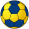 Temps :50’